Plantenkennisgroente planten 25 stuks2Periode 5
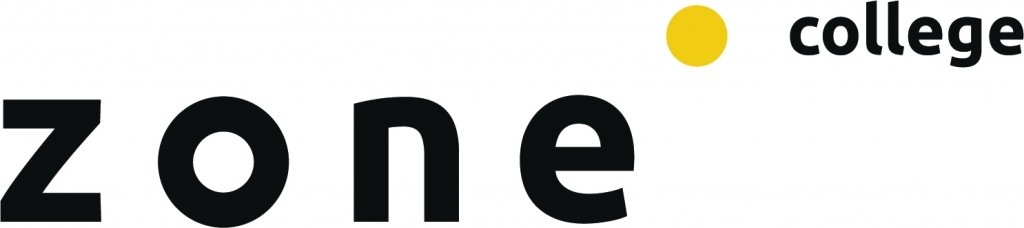 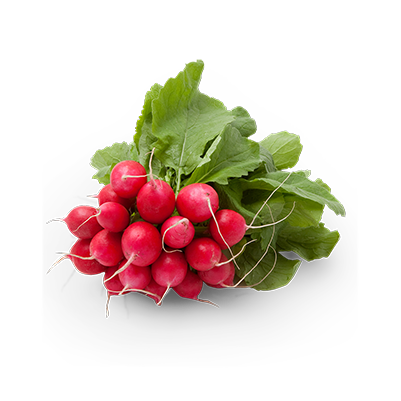 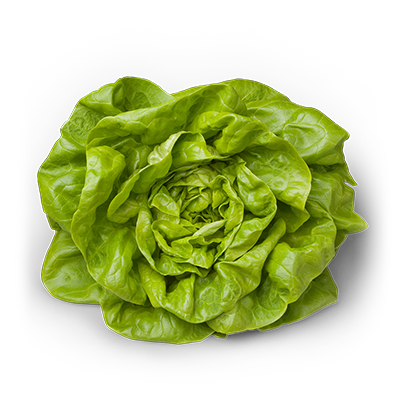 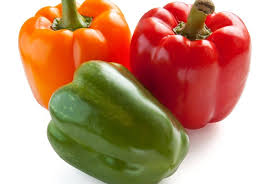 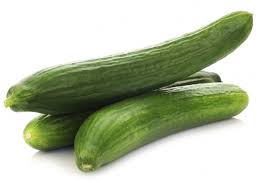 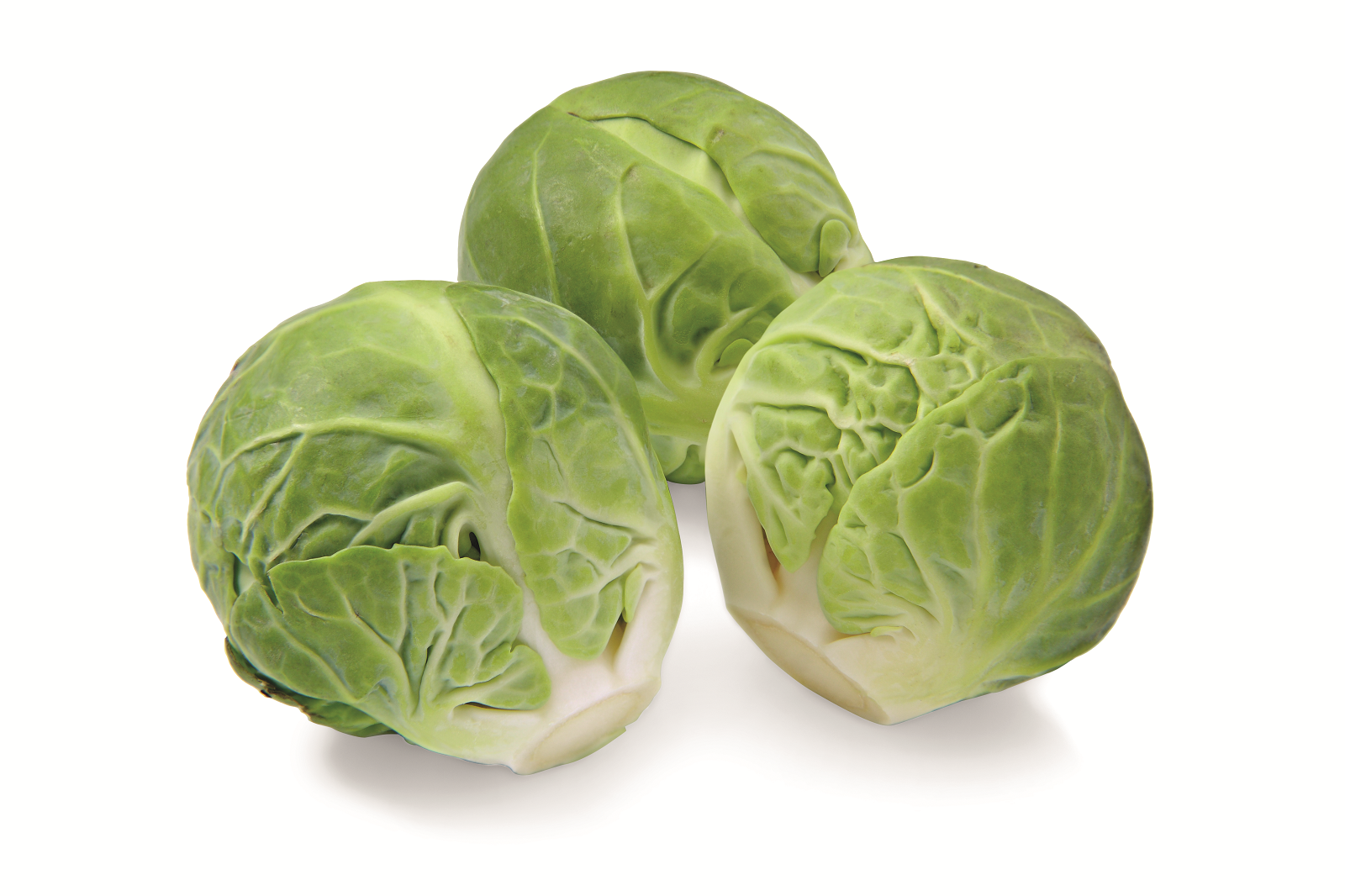 [Speaker Notes: Zijn er 29…]
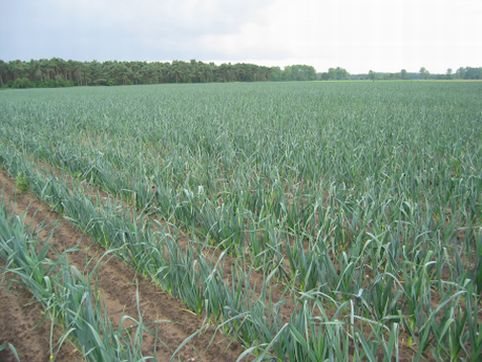 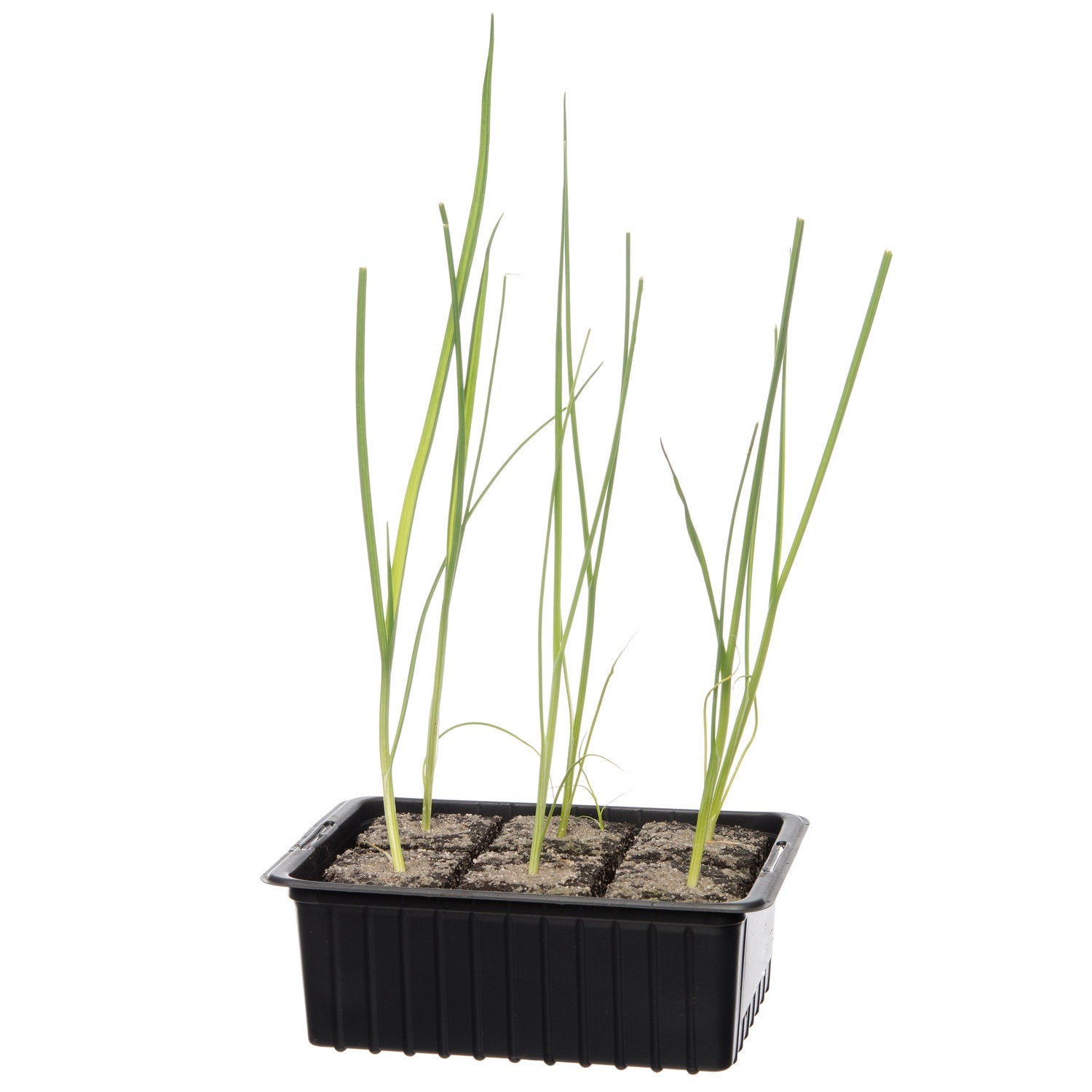 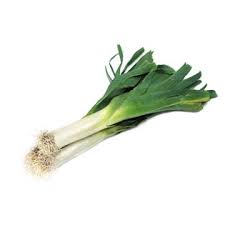 Allium ampeloprasum
prei
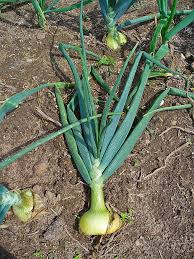 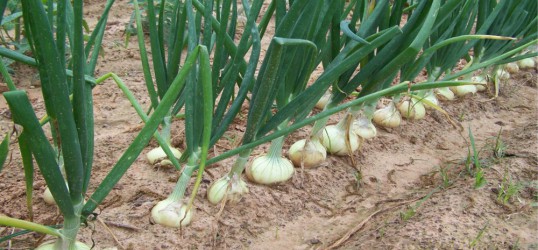 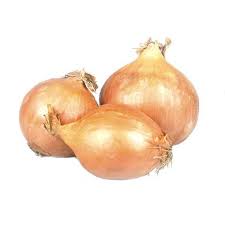 Allium cepa
ui
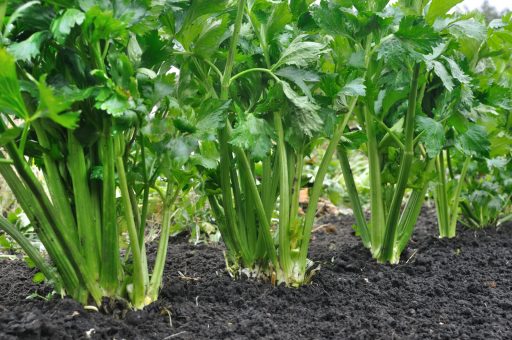 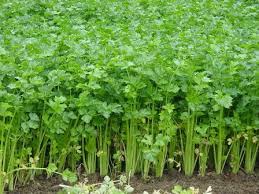 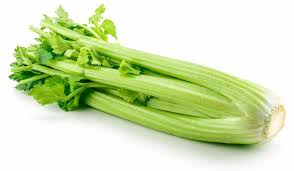 Apium graveolens
bleekselderij
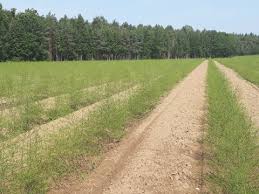 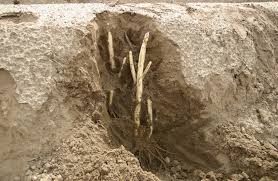 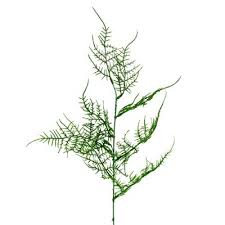 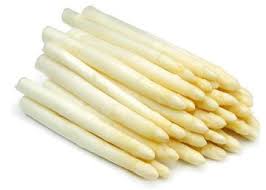 Asparagus officinalis
asperge
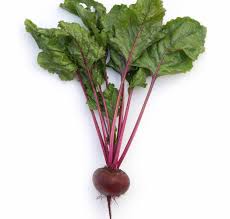 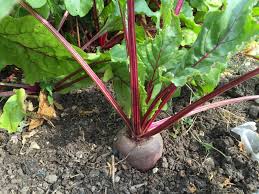 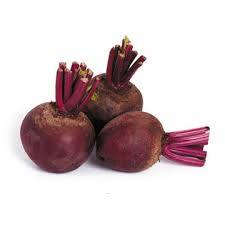 Beta vulgaris
rode biet
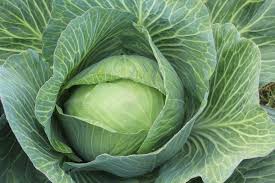 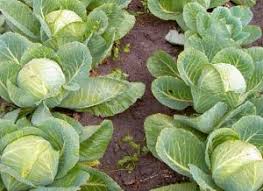 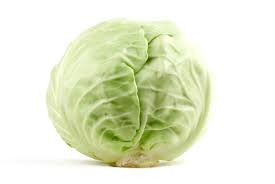 Brassica oleracea var. Alba
witte kool
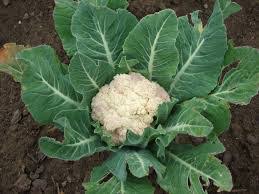 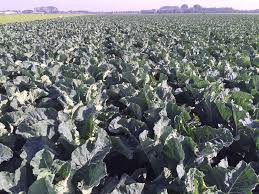 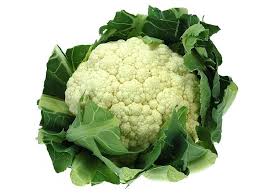 Brassica oleracea var. botrytis
bloemkool
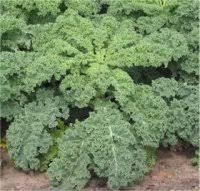 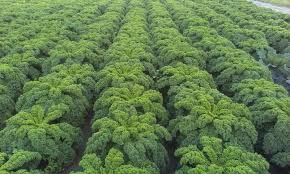 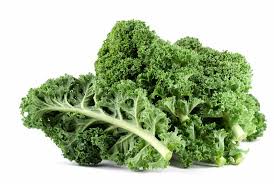 Brassica oleracea var. laciniata
boerenkool
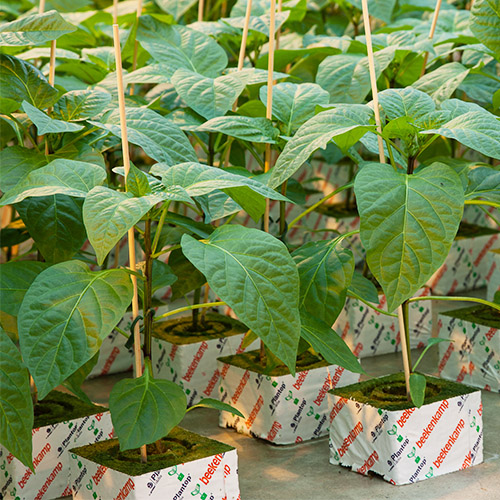 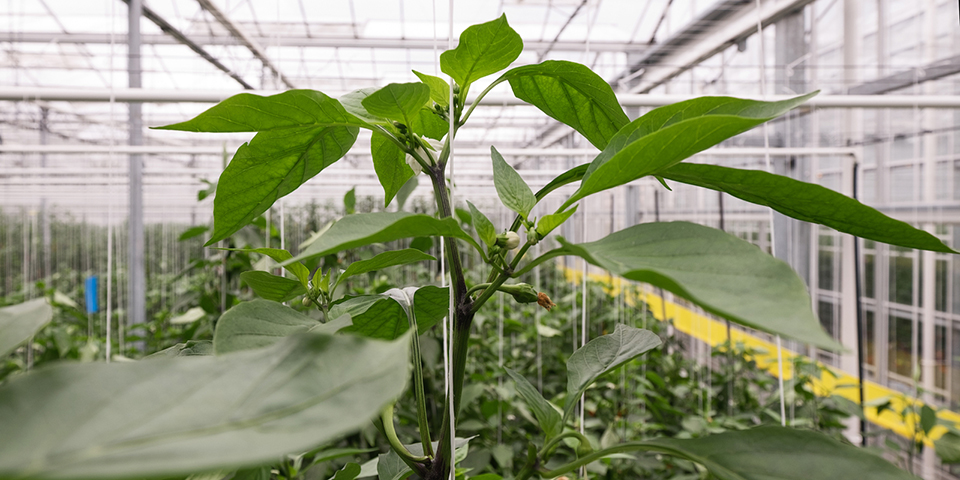 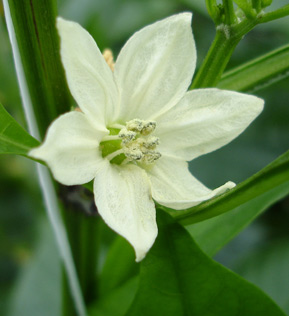 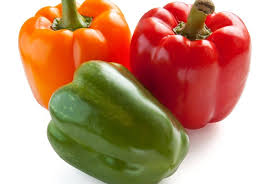 Capsicum  annuum
paprika
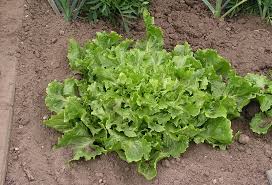 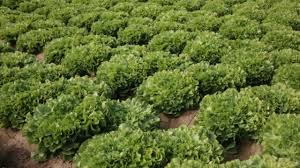 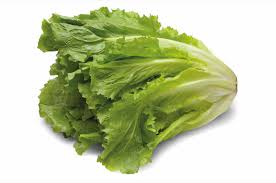 Cichorium endivia
andijvie
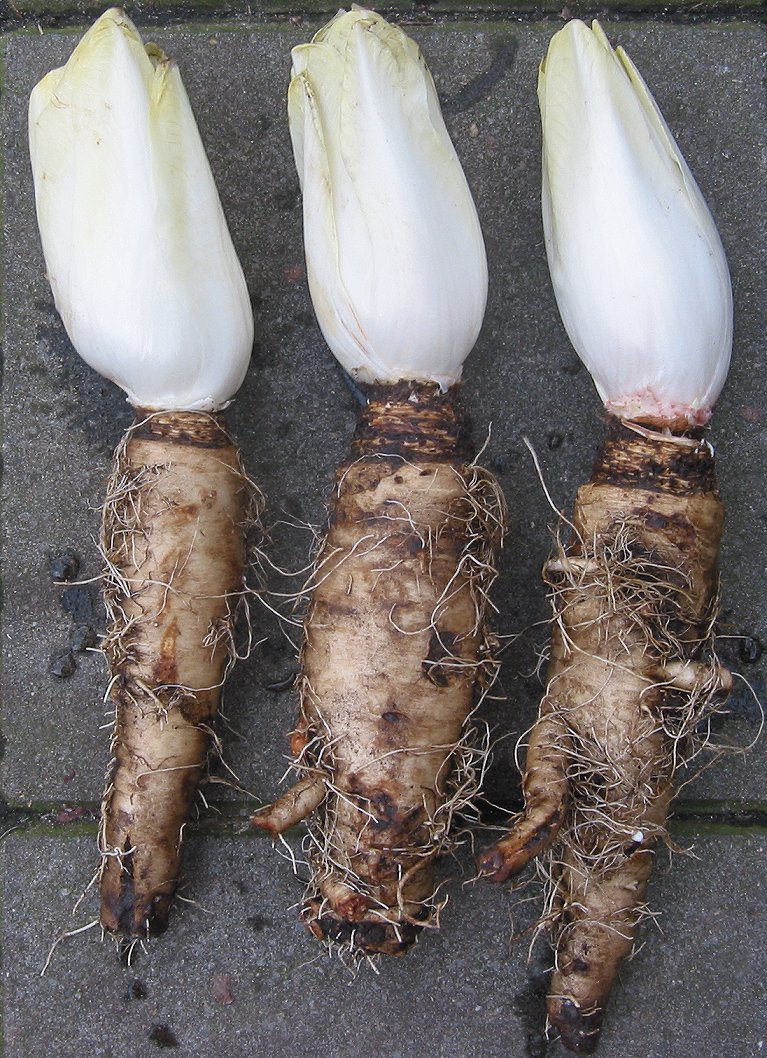 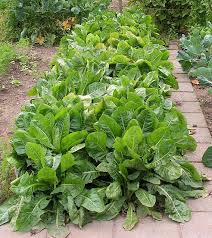 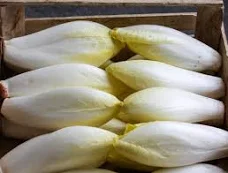 Cichorium intybus
witlof
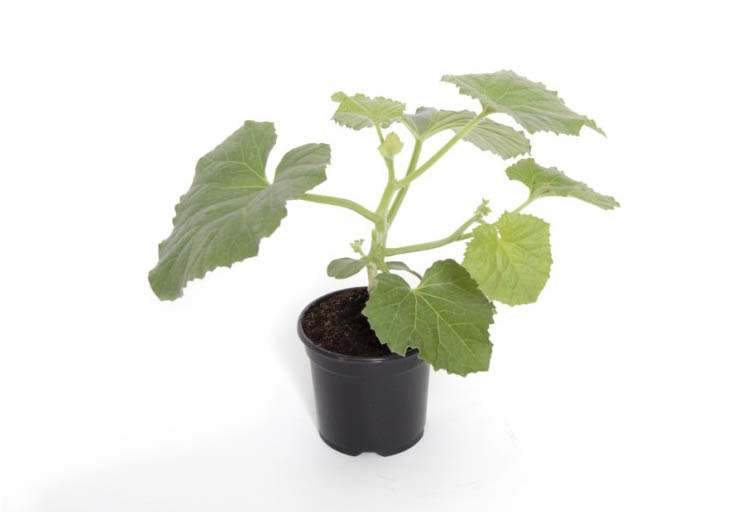 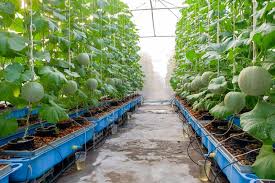 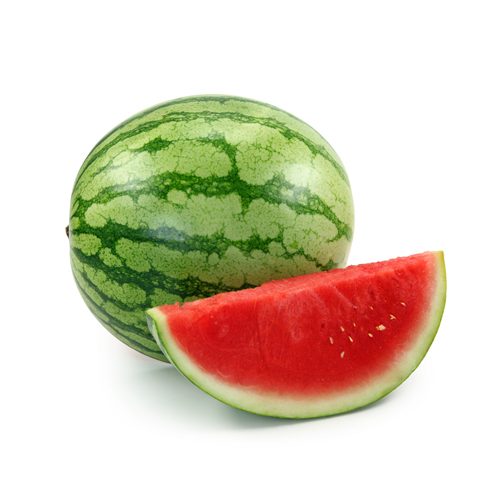 Citrullus lanatus
(water)meloen
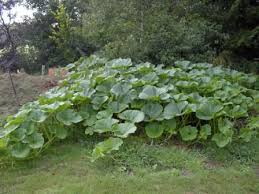 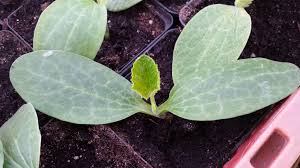 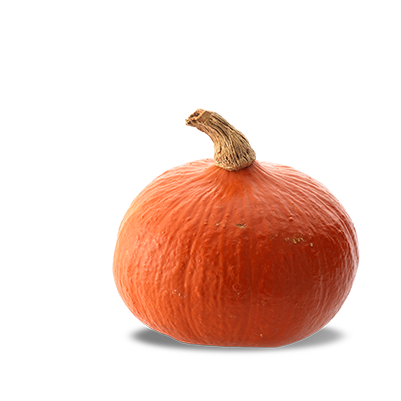 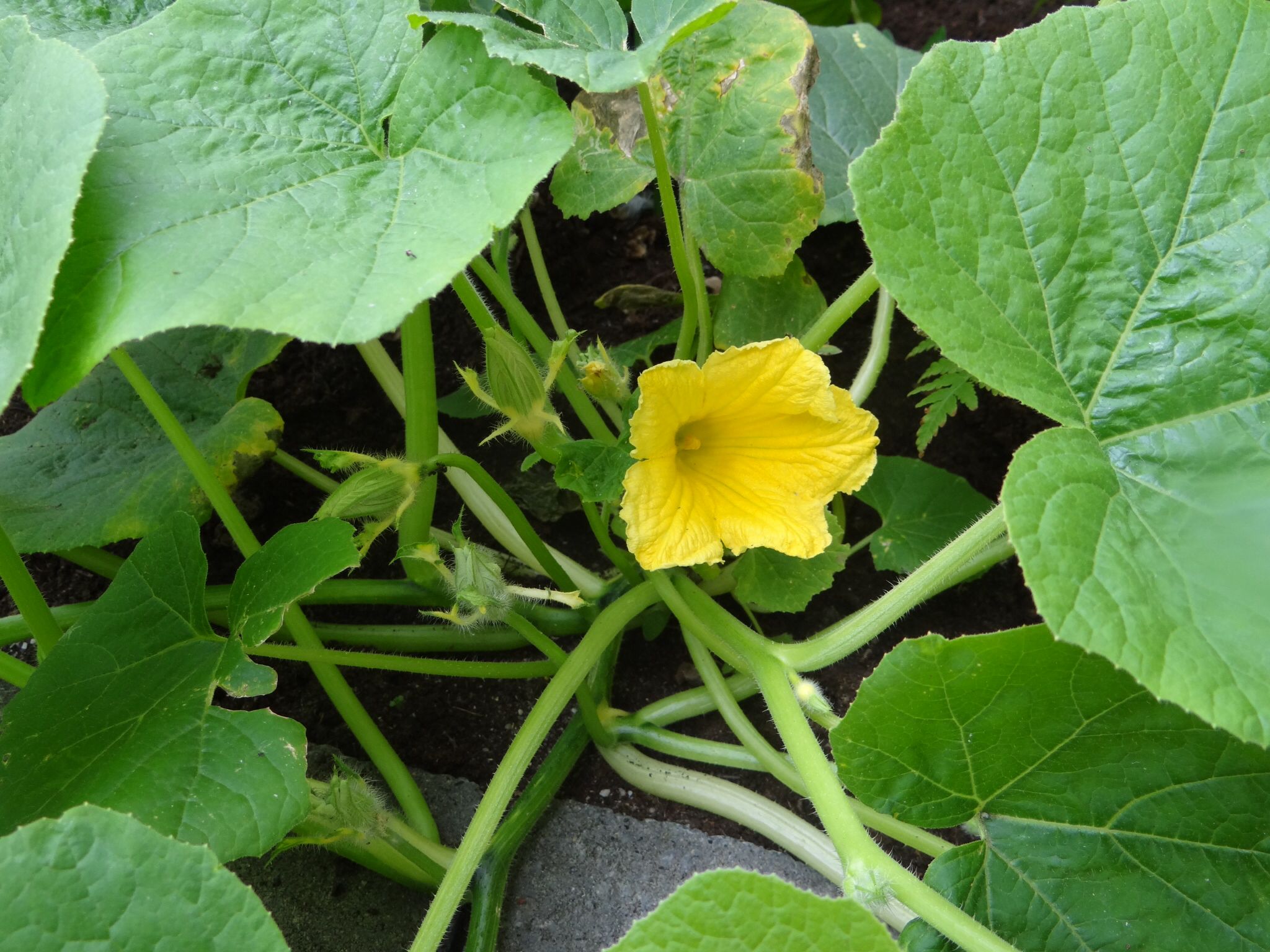 Cucurbita hokkaido
pompoen
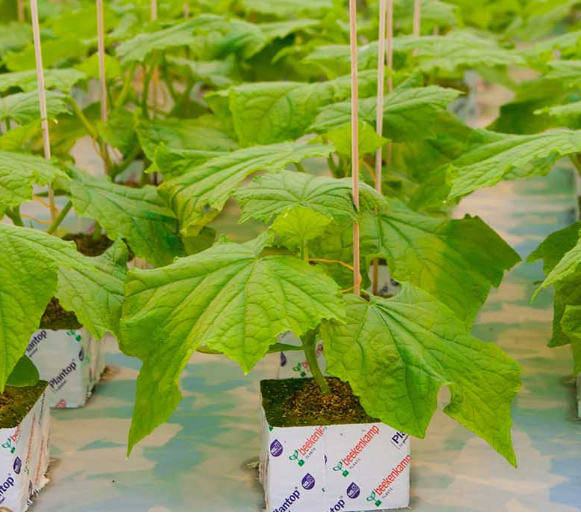 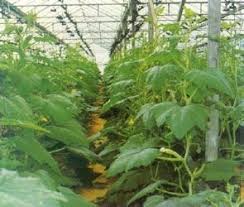 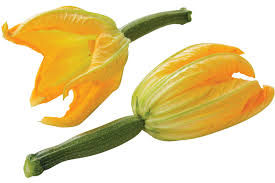 Cucurbita pepo
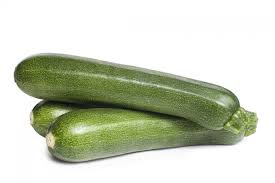 courgette
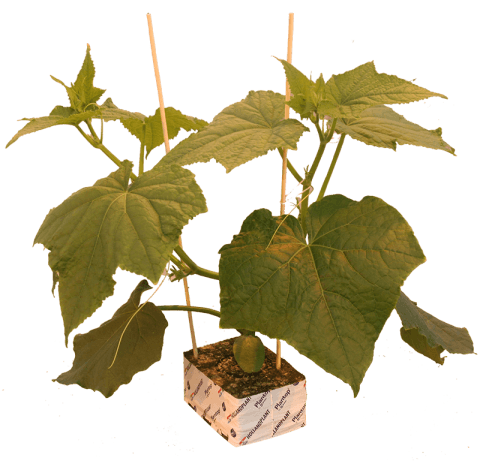 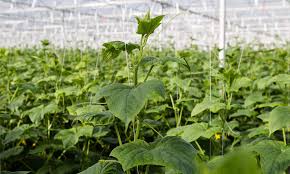 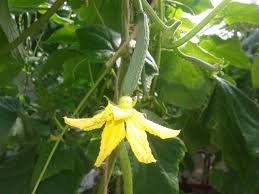 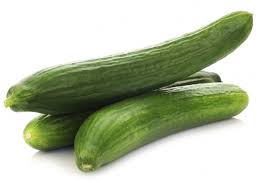 Cucumis sativus
komkommer
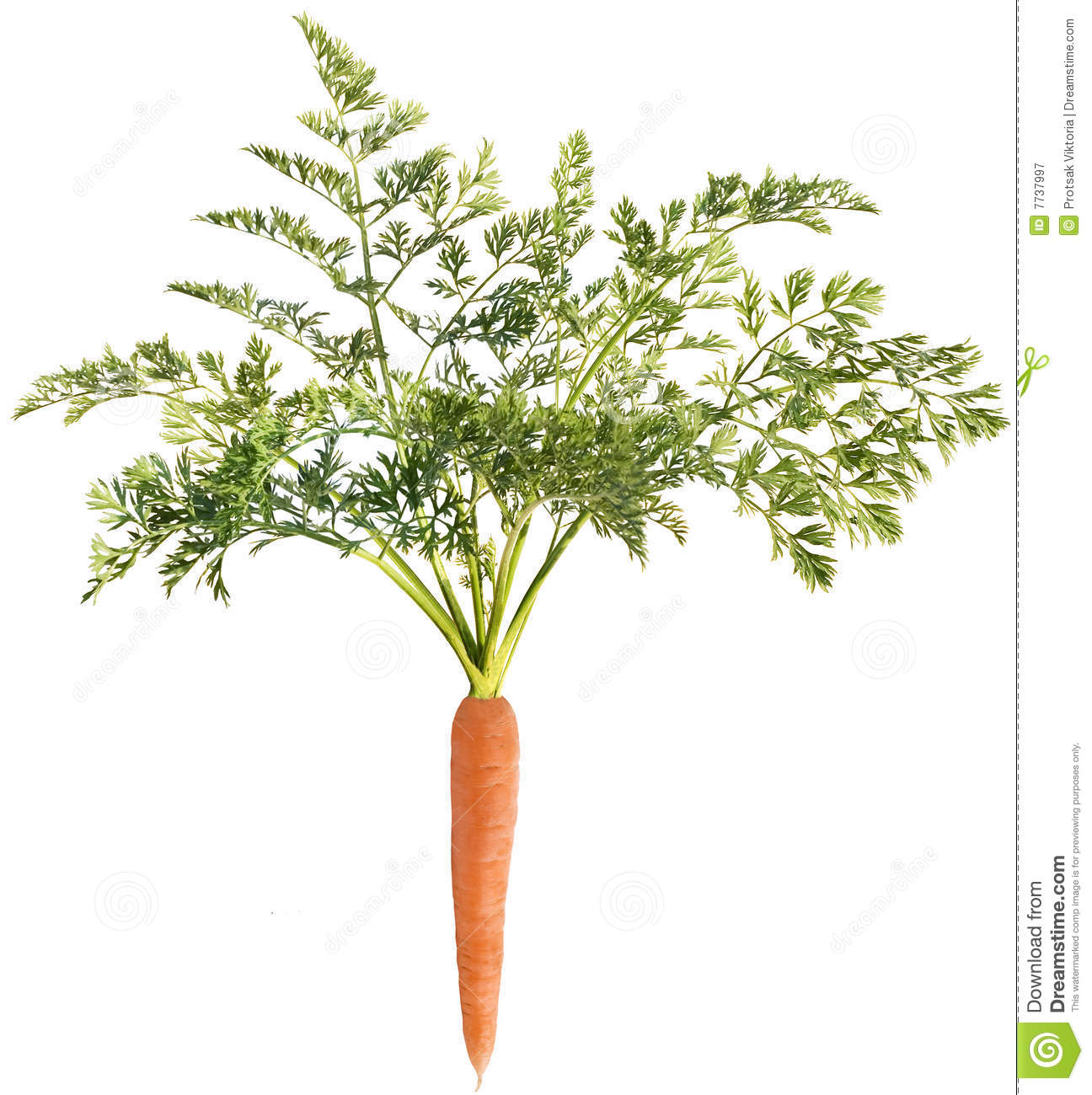 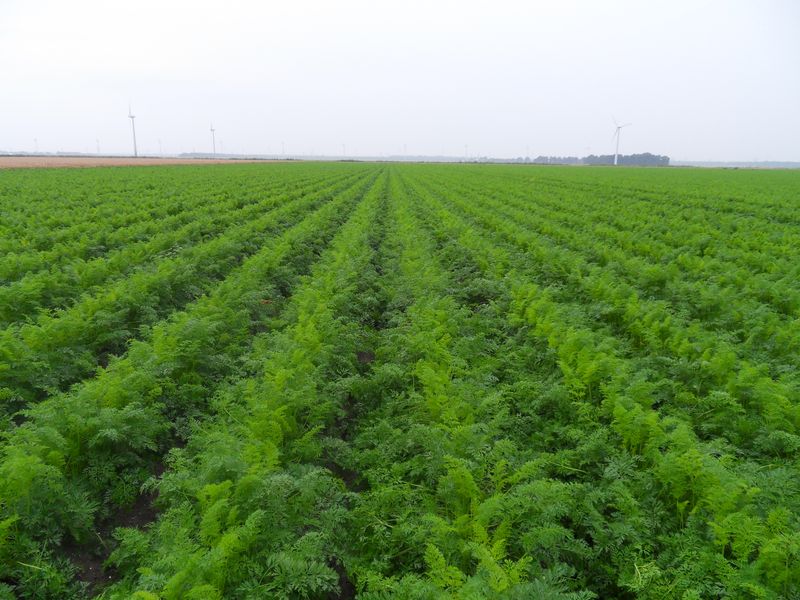 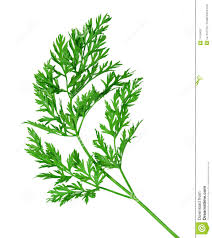 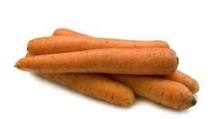 Daucus carota
(winter)peen
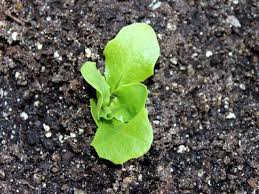 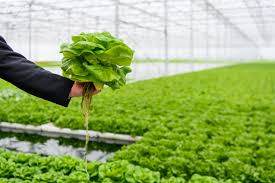 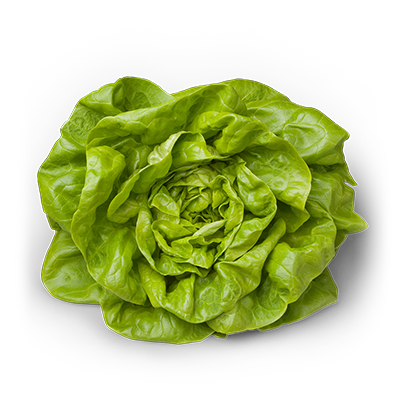 Lactuca sativa
sla
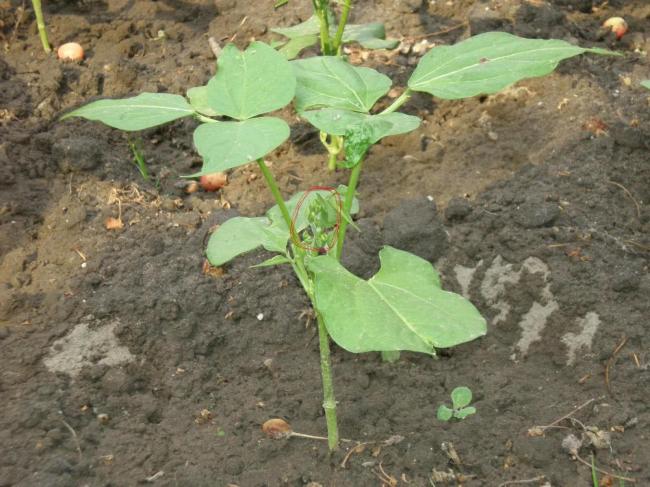 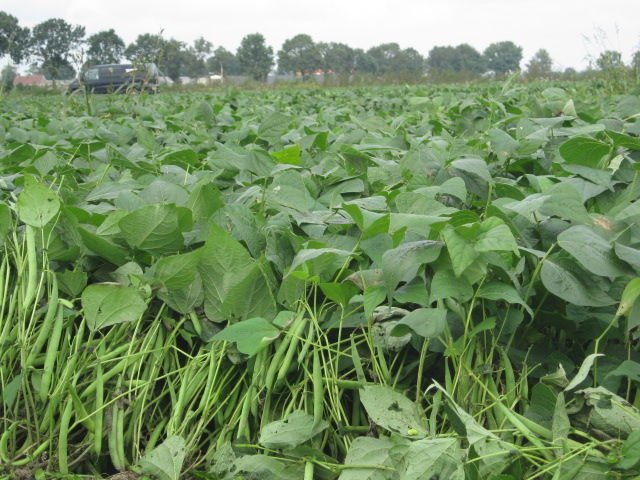 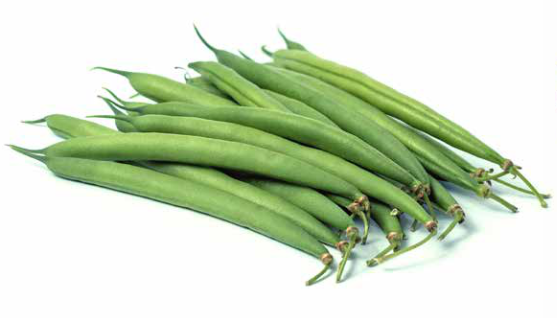 Phaseolus vulgaris
sperzieboon
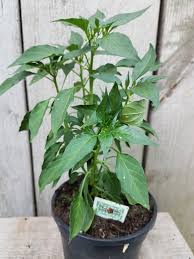 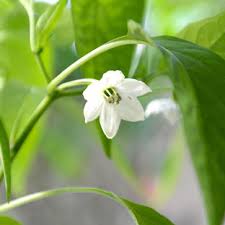 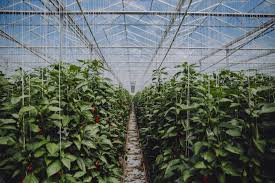 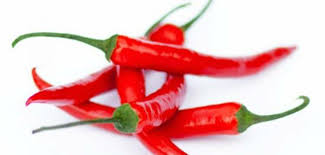 Capsicum annuum  
“Westlandse Lange Rode”
(spaanse) peper
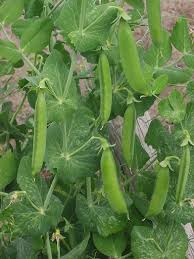 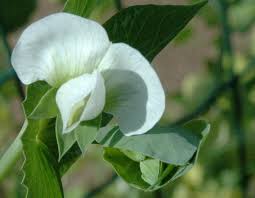 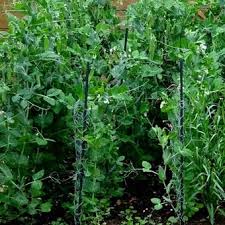 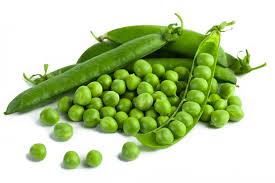 Pisum sativum
doperwt
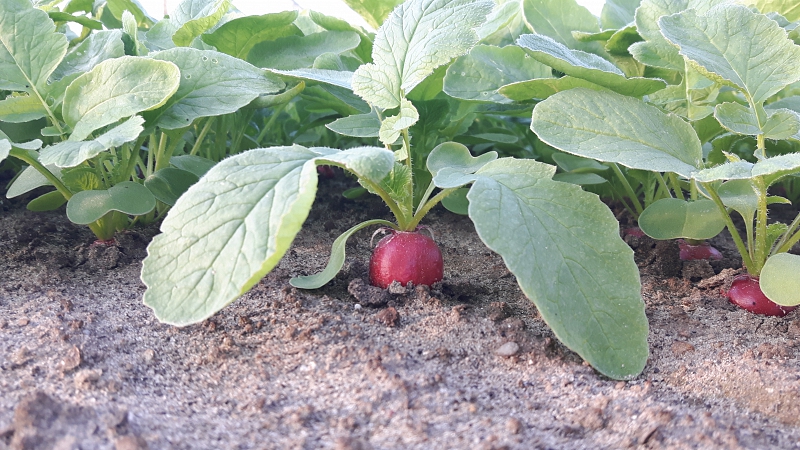 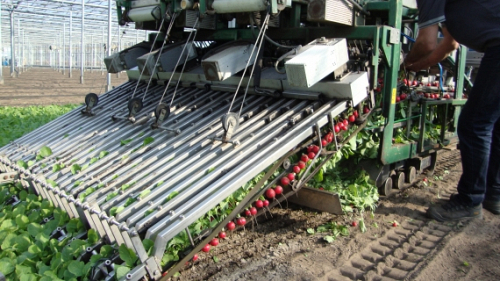 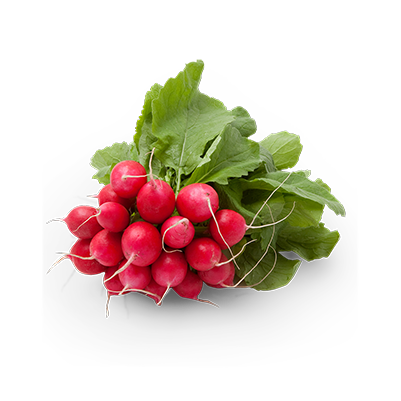 Raphanus sativus
radijs
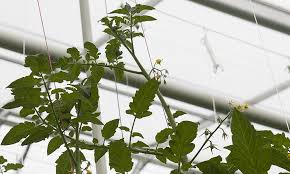 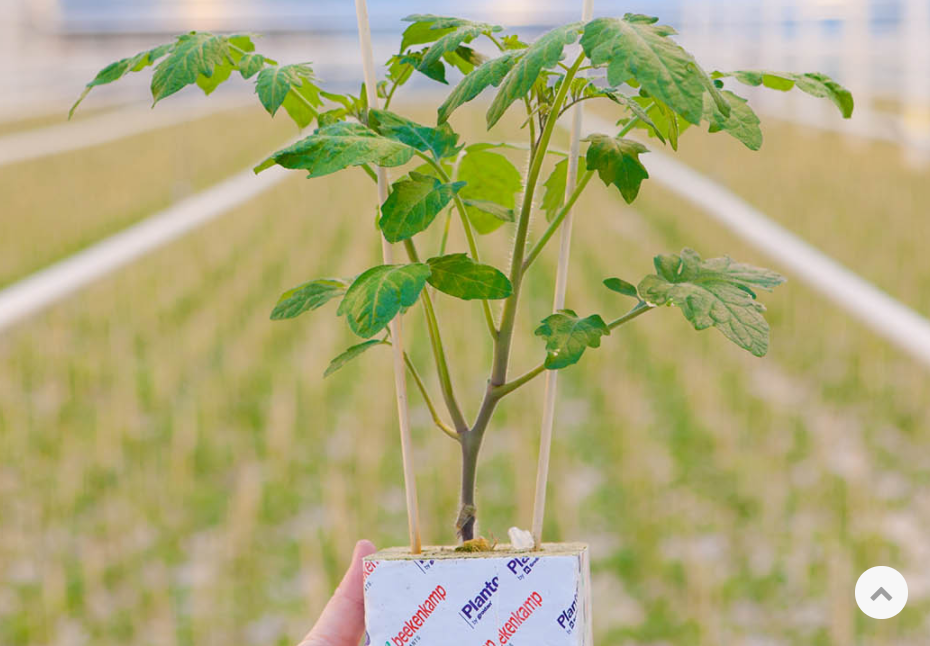 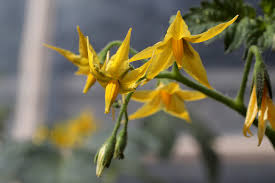 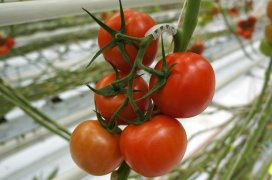 Solanum lycopersicum
tomaat
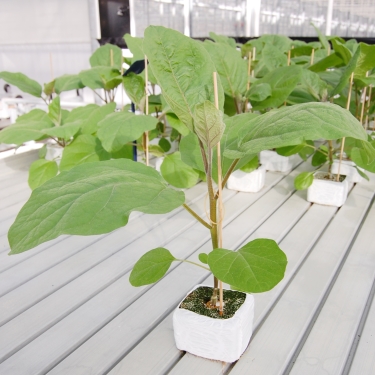 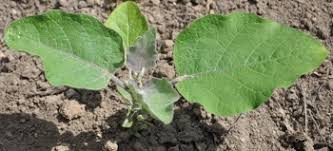 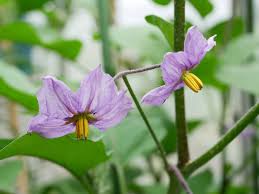 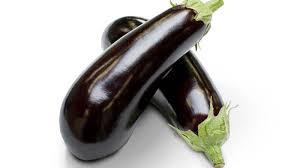 Solanum melongena
aubergine
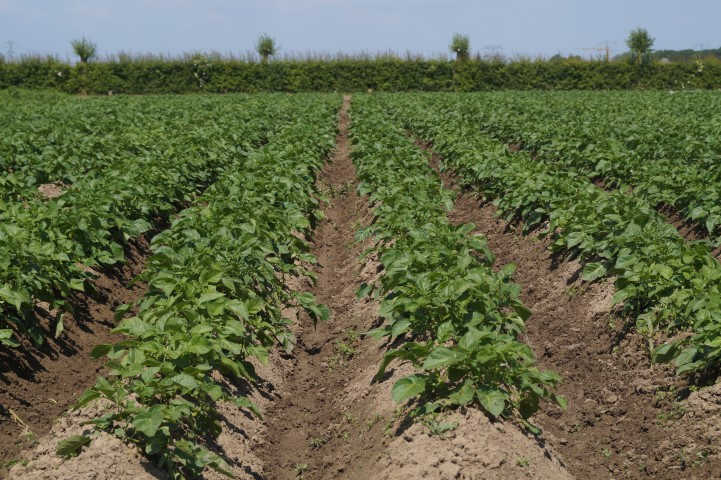 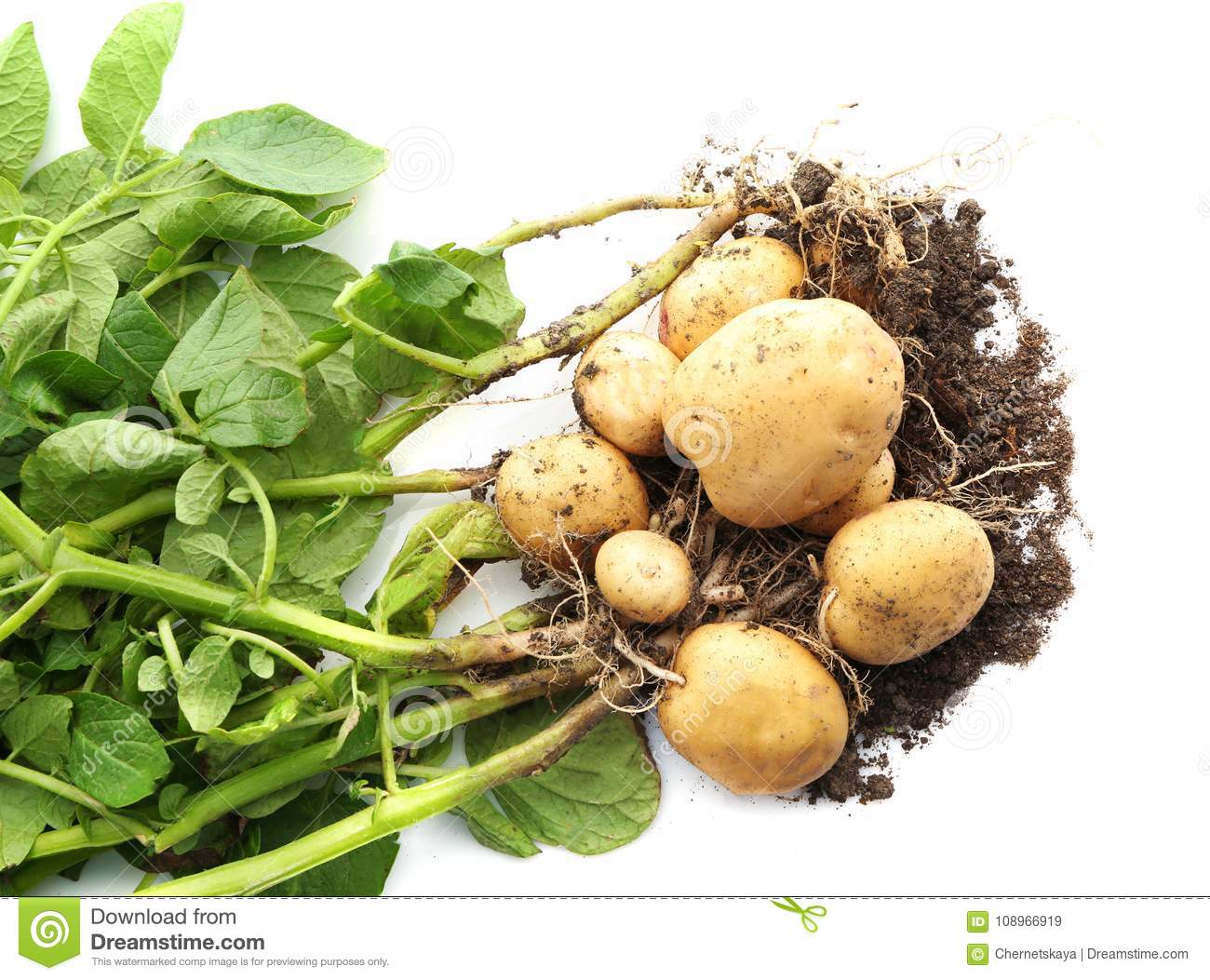 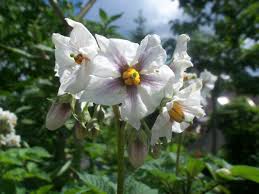 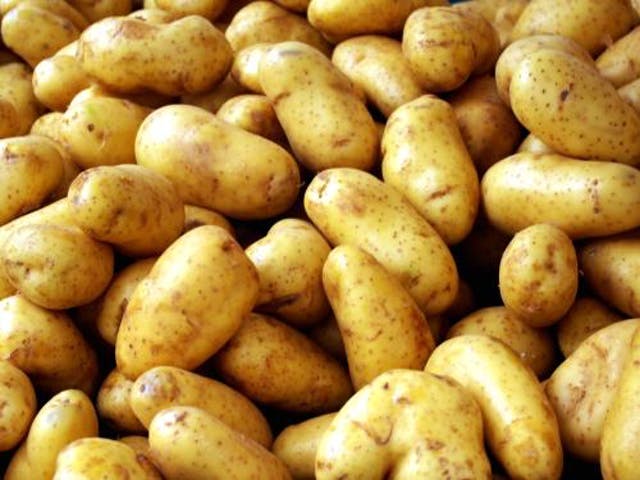 Solanum tuberosum
aardappel
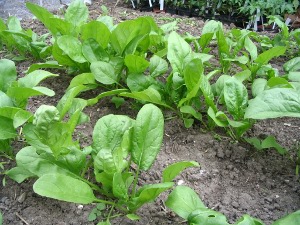 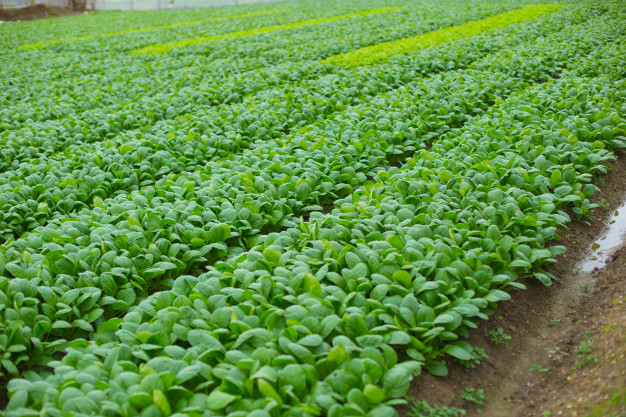 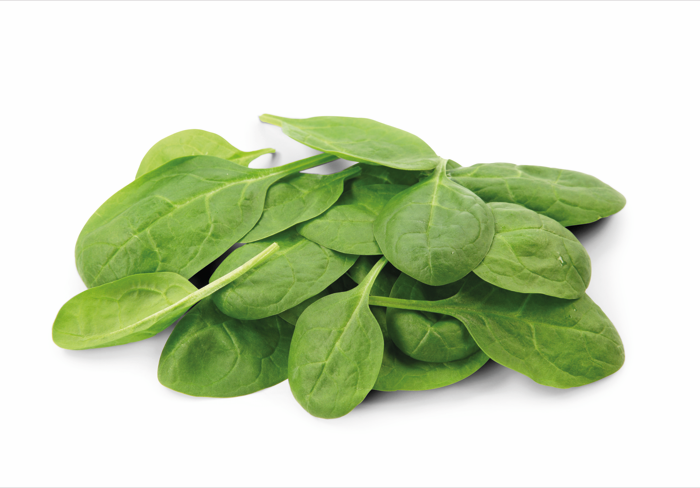 Spinacia oleracea
spinazie